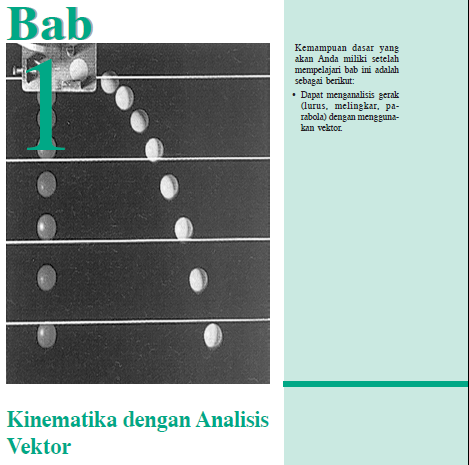 Kemampuan dasar yg akan Anda miliki setelah mempelajari bab ini adalah sebagai berikut:
  Dapat menganalisis gerak (lurus,   
    melingkar, parabola) dengan 
    menggunakan vektor)
A. Posisi, Kecepatan, dan Percepatan 
     pada gerak dalam Bidang
B. Posisi, Kecepatan, dan Percepatan 
     pada Gerak Melingkar
C. Gerak Parabola
Posisi Partikel pada suatu Bidang
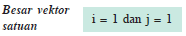 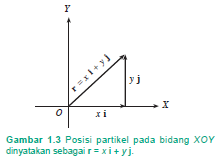 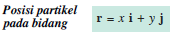 Menentukan Perpindahan Partikel pada Bidang
Perpindahan didefinisikan sebagai perubahan posisi (kedudukan) suatu partikel dalam suatu selang waktu tertentu.
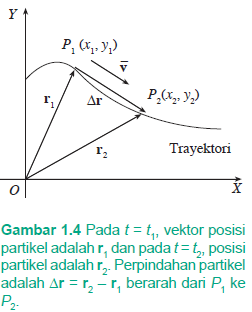 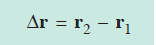 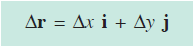 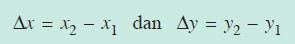 CONTOH SOAL
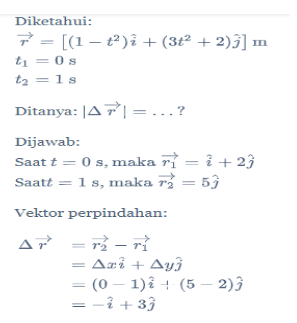 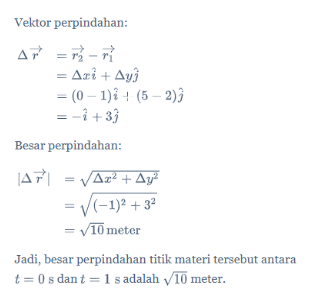 Kecepatan Partikel pada suatu Bidang
Kecepatan Rata-rata
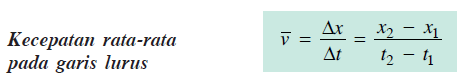 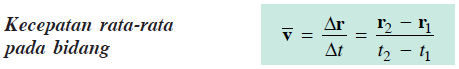 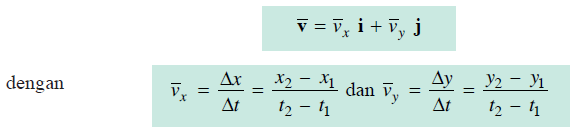 CONTOH SOAL
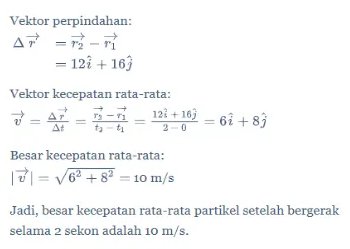 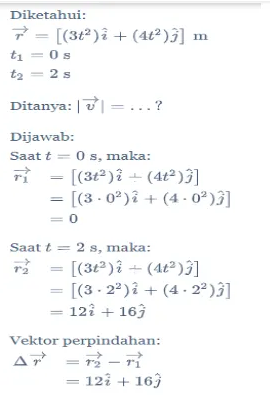 Kecepatan Sesaat sebagai Kemiringan Grafik Komponen r terhadap t
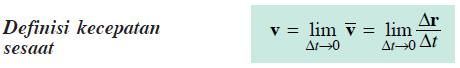 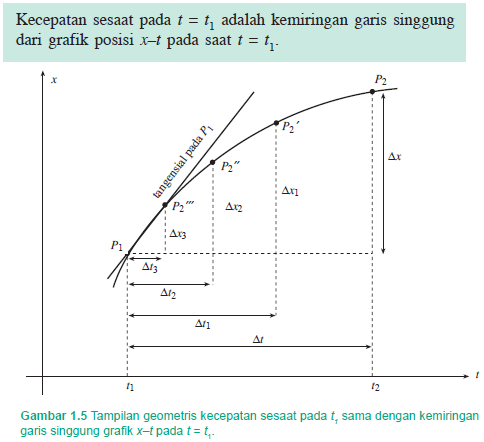 Kecepatan Sesaat sebagai Turunan Fungsi Posisi
Kecepatan sesaat adalah turunan pertama dari fungsi posisi x terhadap waktu t.
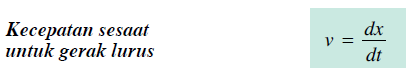 Kecepatan Sesaat untuk Gerak pada Bidang
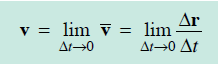 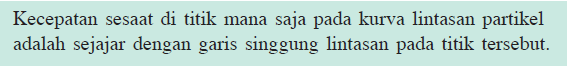 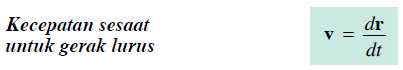 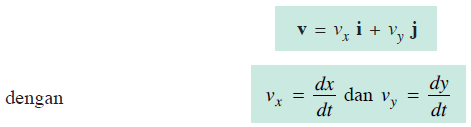 Menentukan Posisi dari Fungsi Kecepatan
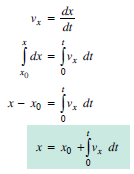 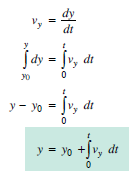 Perpindahan sebagai Luas di bawah Grafik v-t
Bagaimanakah dengan tafsiran geometris dari integral?
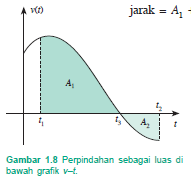 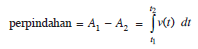 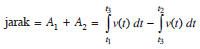 Percepatan Partikel pada Bidang
a. Percepatan Rata-rata
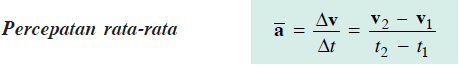 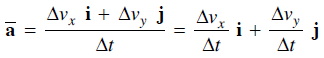 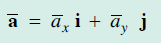 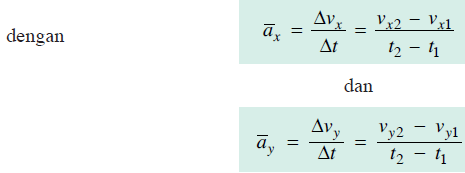 Percepatan Sesaat sebagai Kemiringan Grafik v(t)
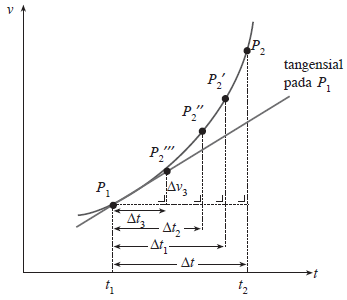 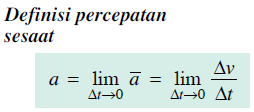 Percepatan sesaat pada t = t1 adalah kemiringan garis singgung dari grafik v-t pada saat t = t1.
Apakah tafsiran geometris?
Percepatan sesaat adalah turunan pertama dari fungsi kecepatan v terhadap waktu t.
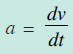 Percepatan sesaat untuk Gerak pada Bidang
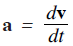 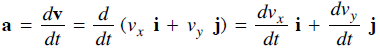 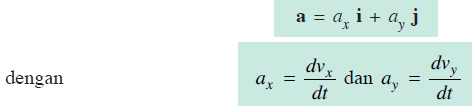 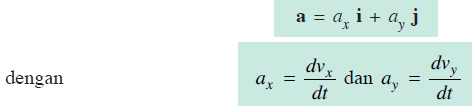 dengan
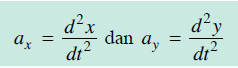 Menentukan Kecepatan dari Grafik a-t
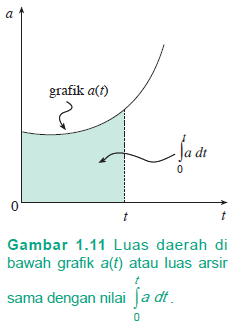 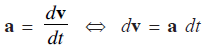 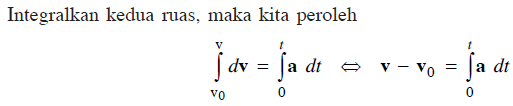 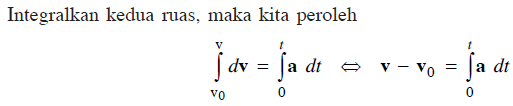 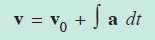 Kecepatan Sudut
Kecepatan sudut rata-rata (ω) didefinisikan sebagai hasil bagi perpindahan sudut (∆ө) dengan selang waktu tempuhnya (∆t).
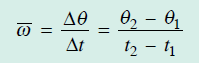 Kecepatan sudut sesaat (ω) didefinisikan sebagai turunan pertama dari fungsi posisi sudut ө terhadap waktu t.
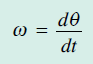 Menentukan Besar Kecepatan Sudut Sesaat dari Kemiringan Grafik ө-t
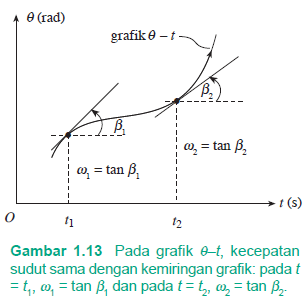 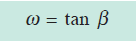 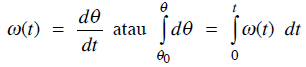 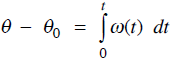 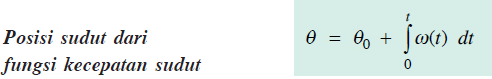 Percepatan Sudut
Menentukan Besar Percepatan Sudut dari Kemiringan Grafik ω-t
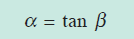 ß adalah sudut antara grafik ω-t terhadap sumbu t.
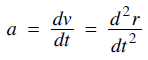 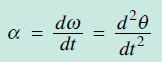 Menentukan Kecepatan Sudut dari Fungsi Percepatan Sudut
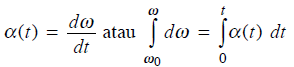 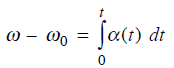 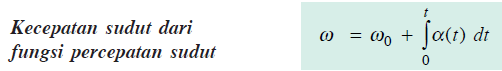 ω0 adalah kecepatan sudut awal (ω pada t = 0).
Gerak Melingkar Berubah Beraturan (GMBB)
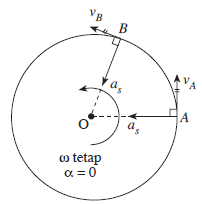 a. Percepatan Total pada GMBB
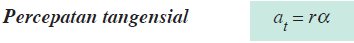 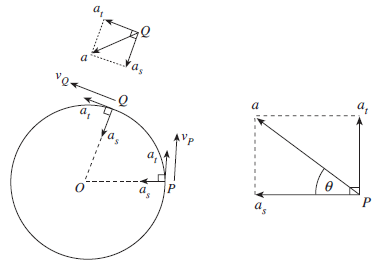 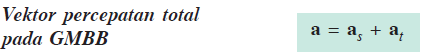 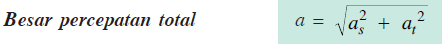 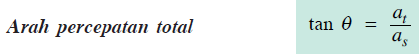 Kinematika Gerak Melingkar Berubah Beraturan
Persamaan kinematika GMBB akan mirip dengan persamaan kinematika GLBB.
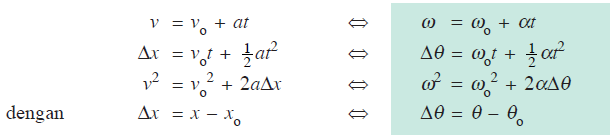 Gerak Parabola
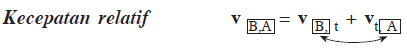 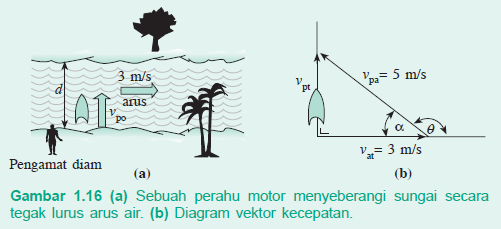 Bagaimana Gerak Parabola Terjadi?
Galileo menyatakan bahwa kita dapat memandang gerak parabola sebagai gerak lurus beraturan pada sumbu horizontal (sumbu X) dan gerak lurus berubah beraturan pada sumbu vertikal (sumbu Y) secara terpisah.
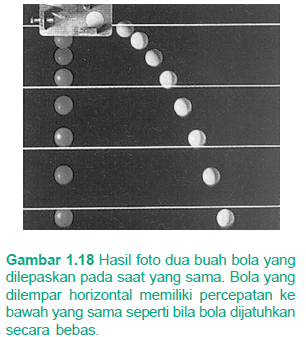 Tiga Asumsi
Percepatan jatuh bebas, g, memiliki besar yang tetap.
2. Pengaruh hambatan udara atau gesekan udara diabaikan.
3. Rotasi bumi tidak memmengaruhi gerakan
Persamaan Posisi dan Kecepatan pada Gerak Parabola Pada sumbu X
Pada sumbu X
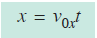 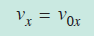 Pada sumbu Y
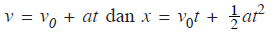 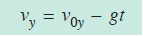 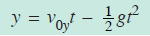 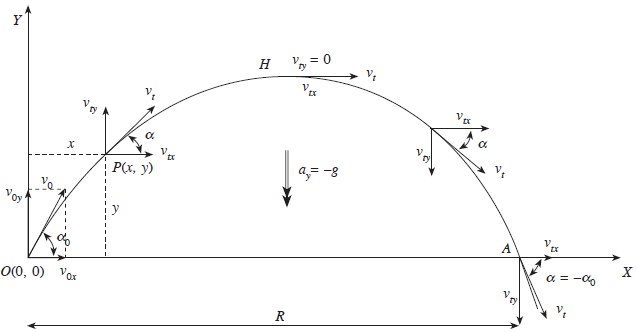 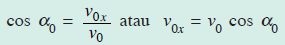 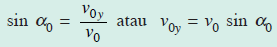 Bagaimana dengan kecepatan benda pada saat t?
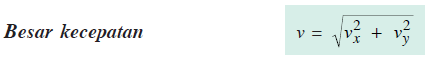 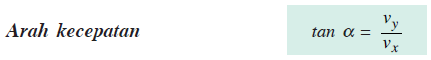 Menentukan Tinggi Maksimum dan Jarak Terjauh
Apa syarat benda mencapai titik maksimum?
Syarat suatu benda mencapai titik tertinggi (titik H) adalah vy = 0.
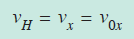 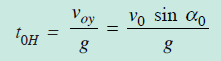 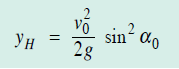 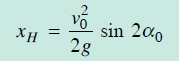 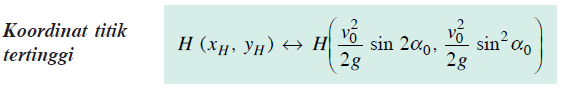 Apa syarat benda mencapai jarak terjauh?
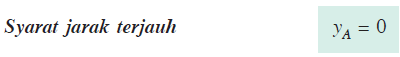 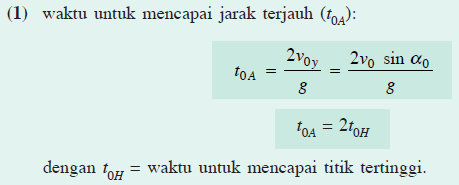 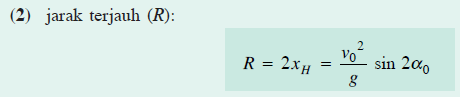 Sifat Simetri Grafik Parabola
Gesekan angin dalam gerak parabola diabaikan, grafik parabola dapat kita analisis secara matematis.
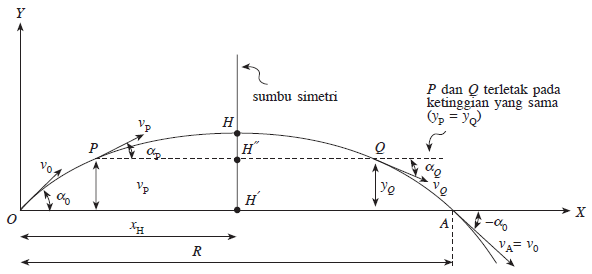 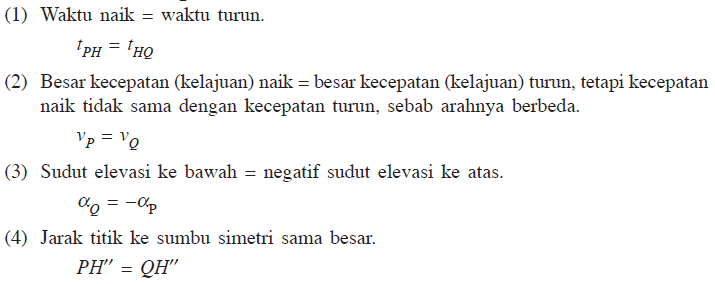